Language Paper 2Growing Up
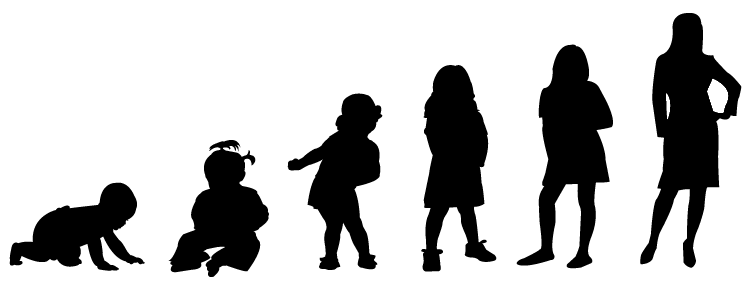 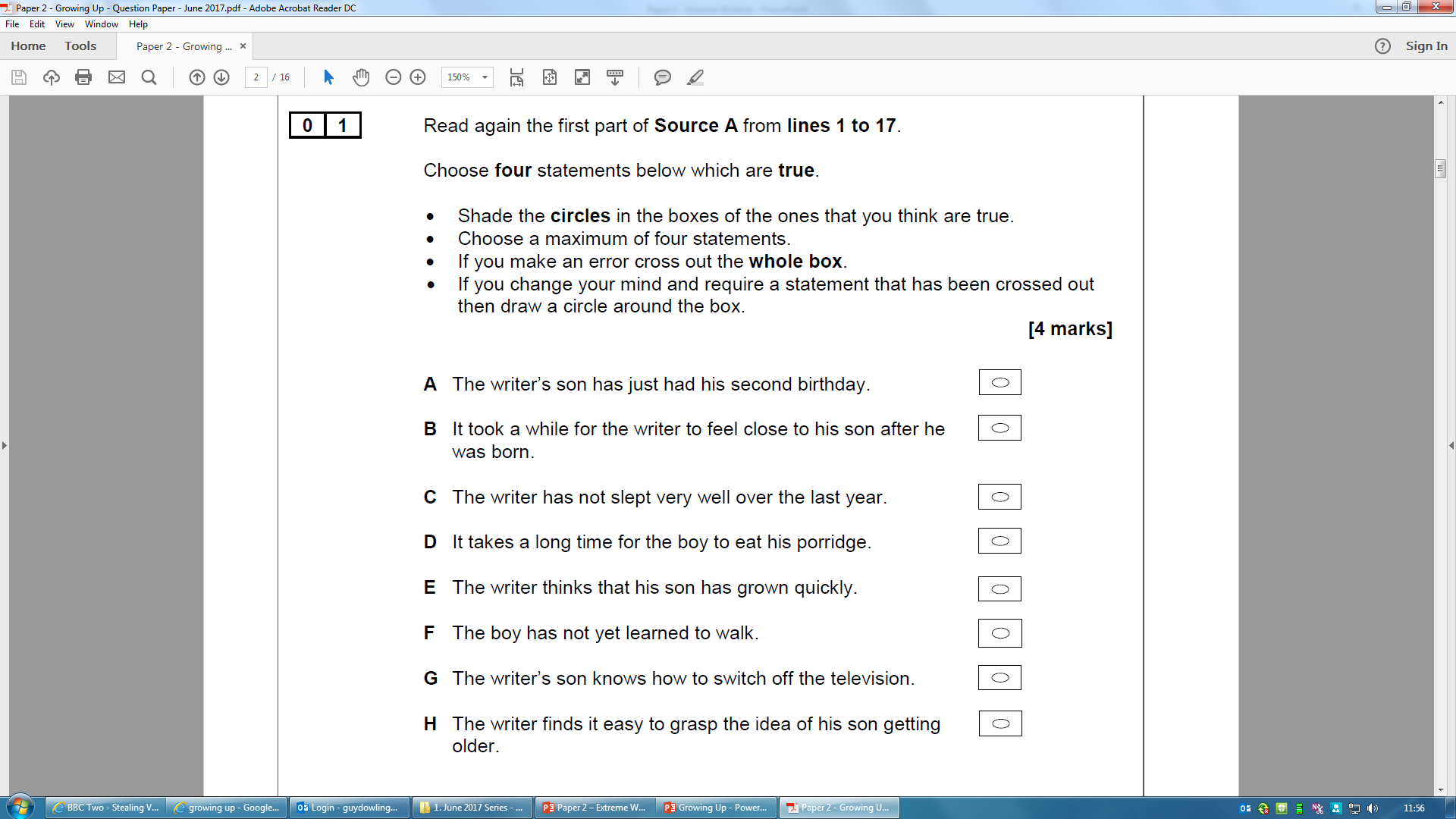 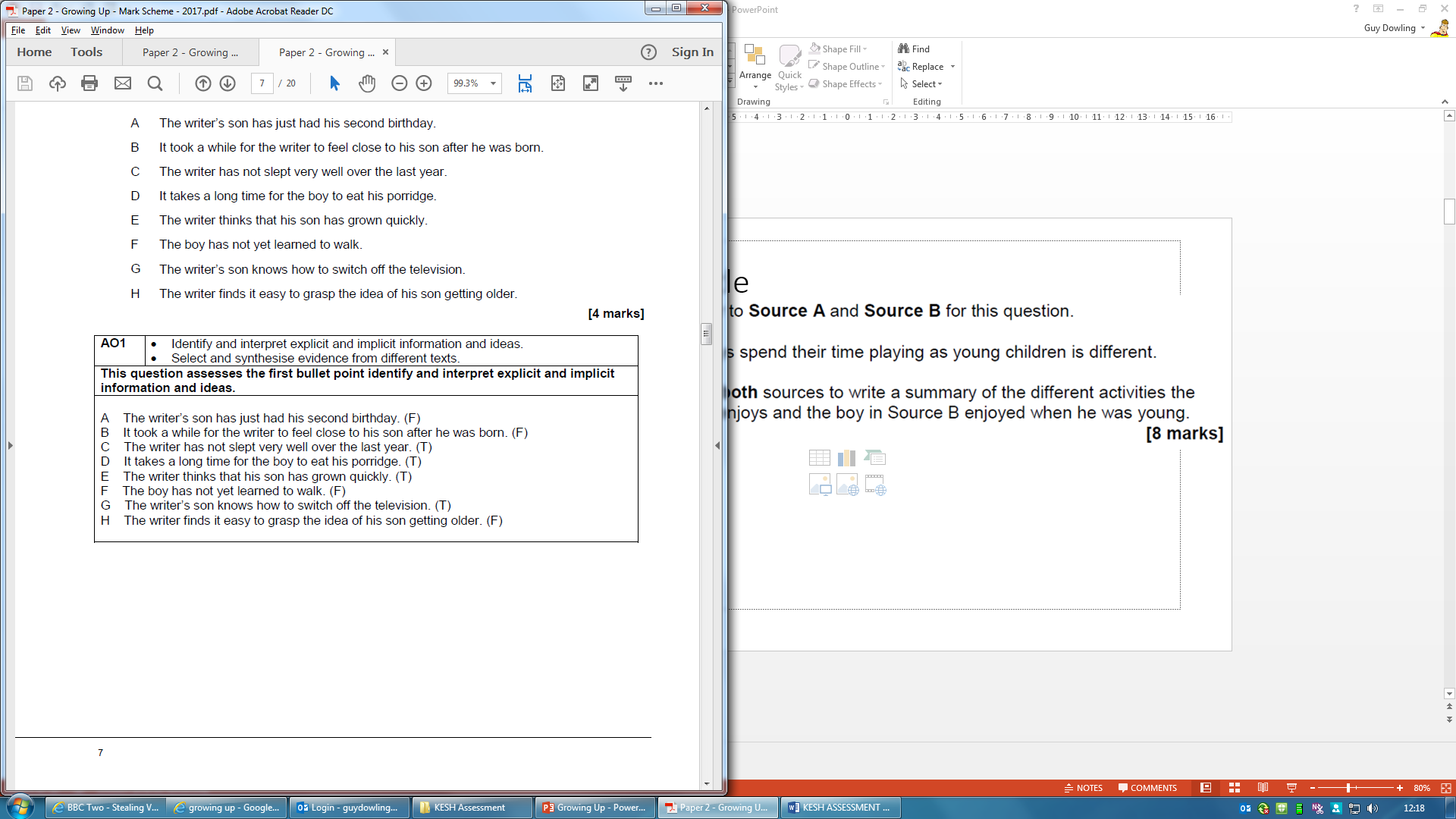 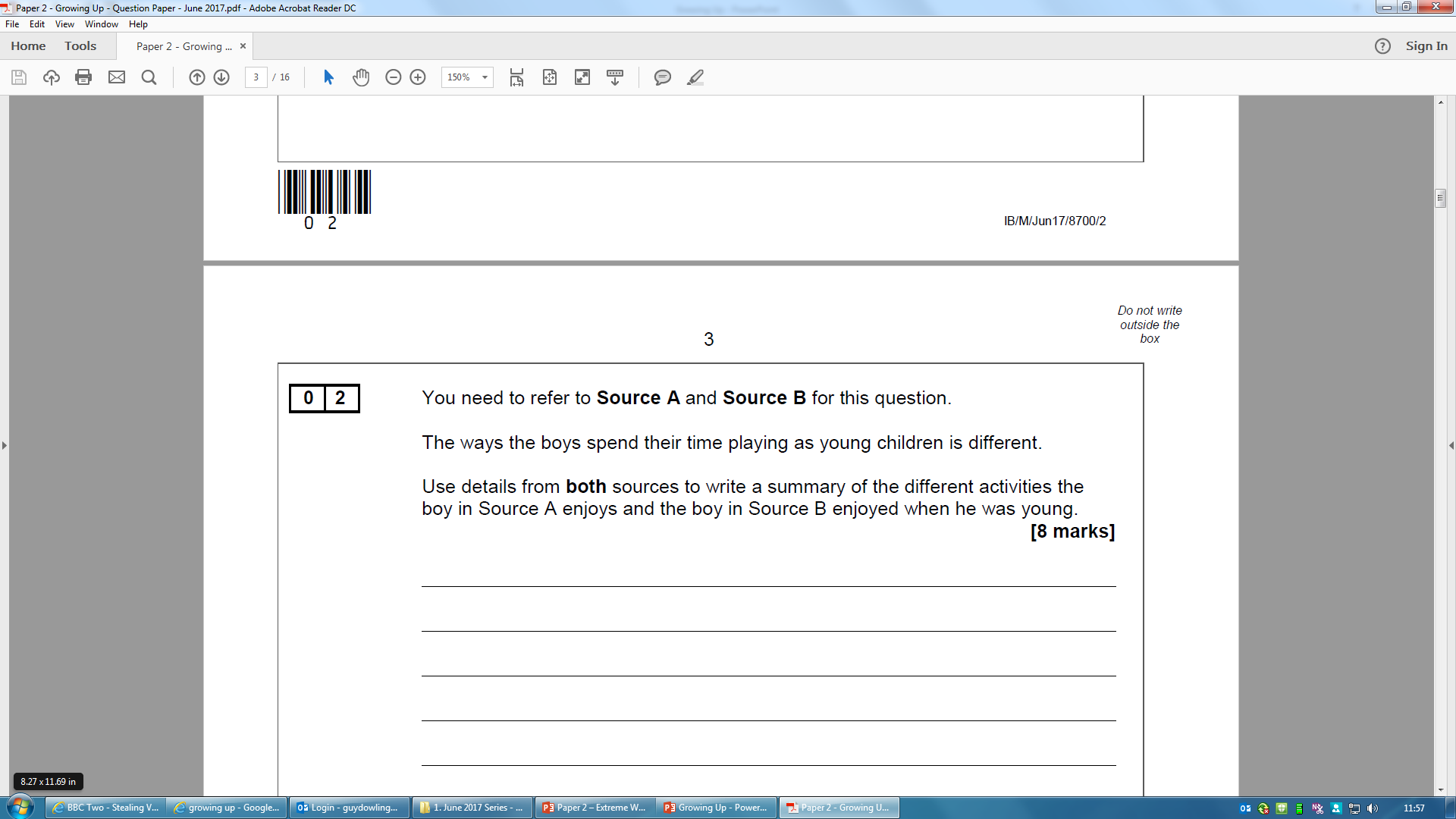 QUESTION 2: AO1: Identify, Interpret, Select and Synthesise
Level?
The activities the boy in Source A likes are being noisy and loud. The things he does are silly, like barking. The boy in Source B is also quite noisy but he has more toys like ‘drums’ to make more noise
The boy in Source B has lots of toys to play with like ‘drums and tin trumpets’ and ‘little whips’ which can be really noisy. On the other hand, the boy in Source A plays with hardly any toys, mainly because he is younger than the other boy and doesn’t need real toys yet. He likes making noises, but he makes the noise himself using his own voice because it says he ‘barks gibberish in the middle of the room’ instead of playing a musical instrument like the older boy in Source B who is more grown up.
Level?
In Source A the boy is only a year old but still makes his presence felt around the house by making lots of noise, especially when he’s tired. He ‘barks gibberish’ in front of people, which suggests he is immature and likes the attention he gets from showing off. However, the boy in Source B is older and more independent and has real toys to play with, like ‘drums and tin trumpets’, which give him the opportunity to be more musical and more mature, rather than just shouting ‘gibberish’ in the middle of the room like the boy in Source A.
Level?
The activities of the boy in Source A are limited compared to the Victorian boy who has a wider choice of exciting and adventurous games to play. The toddler in Source A enjoys making a noise, exploring the sound effect of his own voice as he ‘barks gibberish in the middle of the room.’ His noisy outburst takes all his energy as ‘he throws his entire body into it’ showing how, at this self-centred stage of development, he just wants to express himself and attract attention. In contrast, the Victorian boy makes his own noise with ‘a hearty shout’ but has also been given purpose-built musical toys such as ‘drums and tin trumpets’. He is at a different stage of maturity and needs more stimulation to develop his creativity, although perhaps both the boy’s trumpet tooting and the toddler’s ‘gibberish’ are just as irritating for any parent listening.
Level?
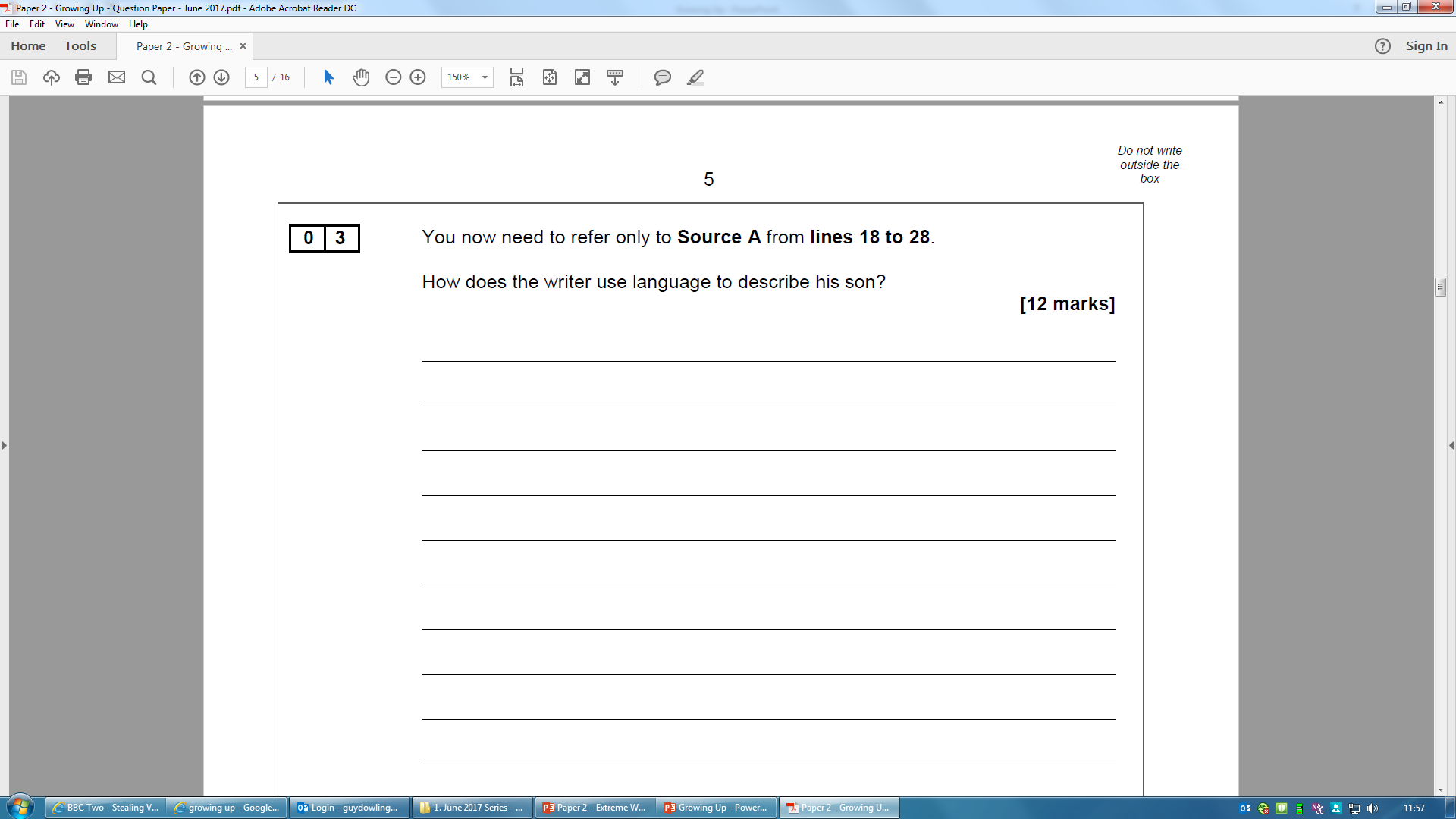 QUESTION 3: AO2 – Language Analysis
Level?
The writer uses metaphorical language to describe his son as ‘a sleepy ball’, providing the reader with an endearing image of a contented infant curled up, still in the foetal position, suggesting he is very newly born. The adjective ‘sleepy’ conjures up the image of the peace and tranquillity associated with a drowsy baby and a sense of innocence. The phrase ‘scrunched-up flesh’ sounds affectionate but comical, and implies that the child’s individual features are unformed and unrecognisable – he looks just like any other baby.
Level?
The writer starts with a metaphor to describe his new born baby son as ‘a sleepy ball of scrunched-up flesh’. The image of a ’sleepy ball’ gives a sense of the baby curled up, cosy and snuggled, whilst the phrase ‘scrunched-up flesh’ shows how difficult it was to make out his son’s features. The word ‘scrunched’ suggests that the baby’s face is crumpled and creased.
Level?
The writer uses imagery in the phrase ‘a sleepy ball of scrunched-up flesh’ to describe what his son looked like when he was a baby. This is a metaphor and suggests that the baby is curled up and doesn’t really look like a person. When he says ‘scrunched-up’ you can imagine what the baby looks like as it will be all wrinkled.
Level?
The writer uses the words ‘a sleepy ball’ to describe his son as a baby. The phrase makes you think that he looks like a ball and that all he did was sleep. This is a metaphor which means the writer compares one thing to another.
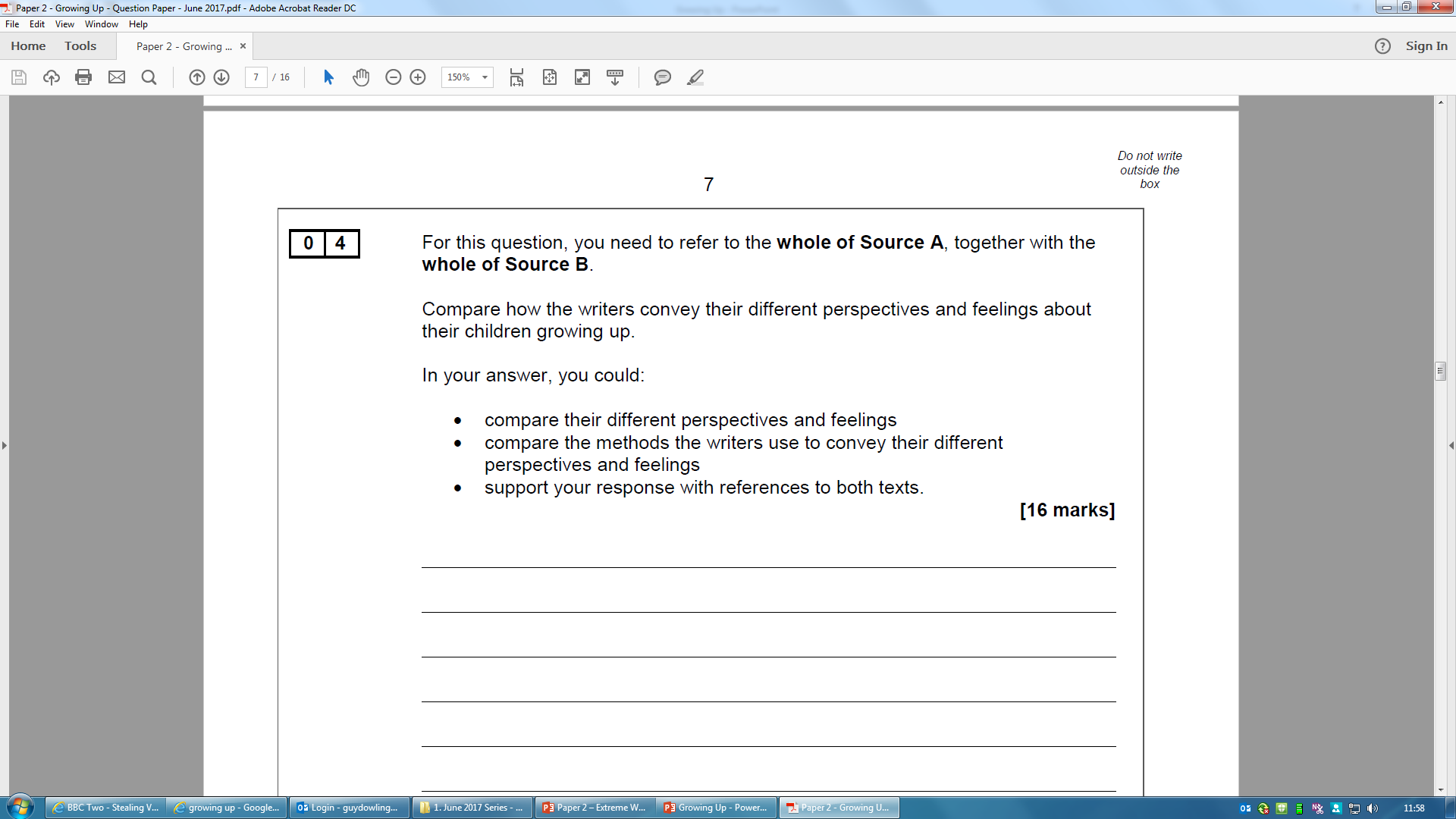 QUESTION 4: AO3 - Compare writers’ ideas and perspectives
Level?
Heritage, a 21stC father, is incredulous at how the first year has flown; he ‘blinked’ and the transformation from baby to toddler seemed to happen overnight. There is clearly a tone of fatherly pride as he describes his son’s growing independence; ‘blasting ahead’ suggests he is powering through each stage of development with unstoppable force. The Victorian mother of Source B, however, although perhaps secretly proud of his ‘manly figure,’ conveys her feelings of sadness that her son no longer needs her: ‘It is a long while now since he disappeared,’ implying the loss is literal, whereas it is in fact metaphorical - the mother has emotionally, not physically, lost him. She uses a repetitive structure to emphasise her tone of regret. Each paragraph begins with the guests’ views on the positive aspects of life without young children, which is, ironically, the opposite of how the mother feels.
Level?
The writer of Source A, a modern father, is both saddened and pleased by his son’s growth. He finds it difficult to accept that time is moving so quickly; he ‘blinked’ and his son is already a year old. However, the pleasure he feels is also obvious, using phrases like ‘blasting ahead’ to suggest his son is metaphorically taking off like a rocket before his eyes. In contrast, the writer of Source B, who presents a Victorian mother’s perspective, has a negative reaction to her son growing into a young man. She conveys a sense of loss at his independence, even using the phrase ‘My little boy is lost’. By using the word ‘lost’ we understand that she no longer sees herself as part of his life and she regrets that he is no longer dependent on her to ‘replace lost buttons’.
Level?
In Source A the writer is pleased that his son is growing up and doing more. He uses language to describe the things he can do and says that his son is ‘blasting ahead’, which suggests that he thinks his son is progressing quickly. On the other hand, in Source B the writer is sad because her son has now grown up. One method she uses to show this is by writing a list of all the things she still wishes she could do for him like ‘replace lost buttons and obliterate mud stains’, suggesting that she misses the way he relied on her for everything.
Level?
The writer of Source A feels happy that his son is getting older. He wants to tell us about all the things his one year old son can now do. He includes lots of examples and uses words like ‘blasting ahead’. However, the writer of Source B isn’t happy about her son growing up. She misses what he was like when he was a baby.
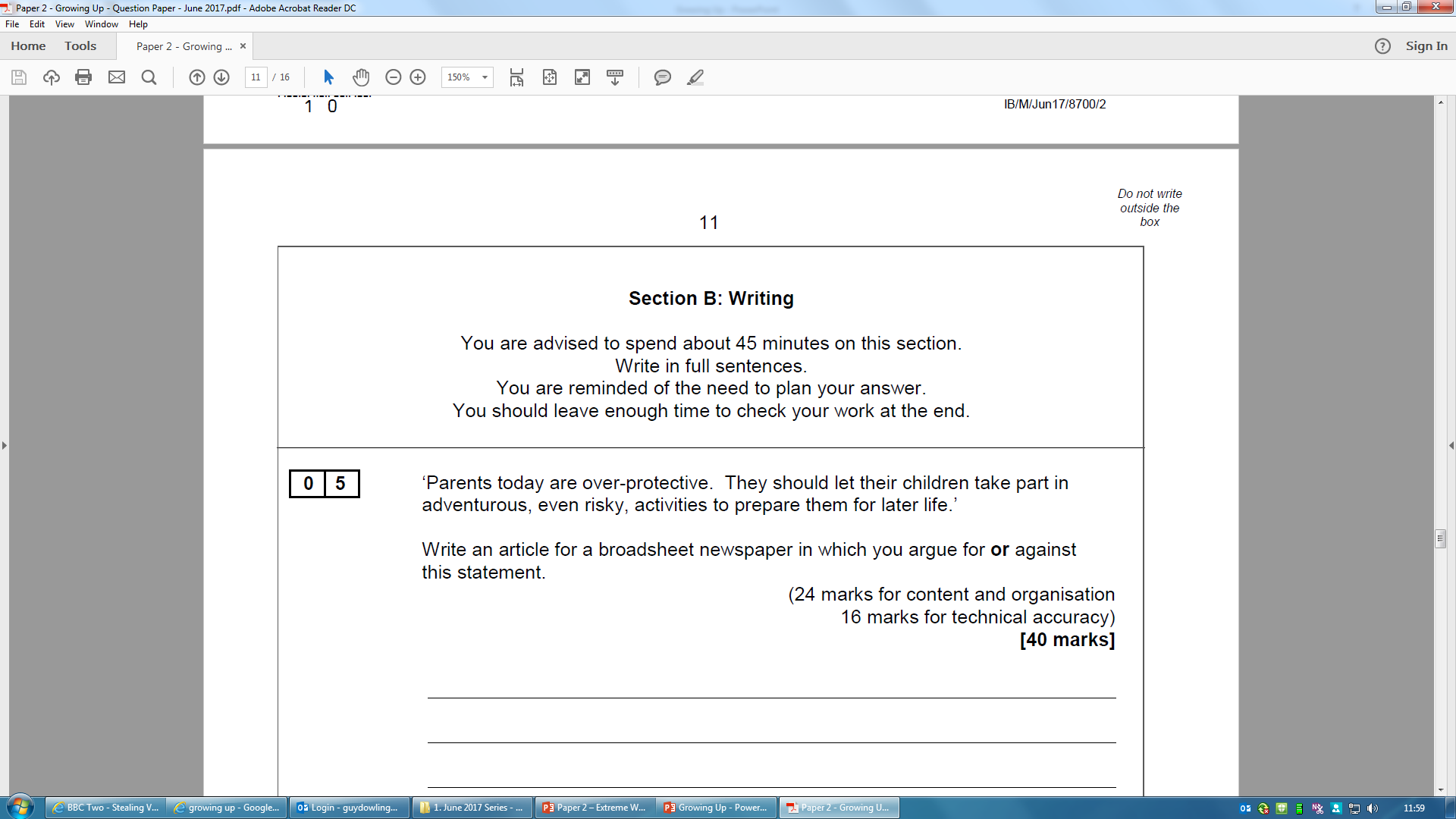